Mapové zdroje
Cvičení č.1

Barbora Gajdošíková
Mapové zdroje
2 povolené absence
Náplň cvičení:
opakování
prezentace na zvolené téma
Další cvičení
Zkouška:
písemná
Mohou se objevit i otázky na látku ze cvičení
Je důležité jaké mapové zdroje využijete!
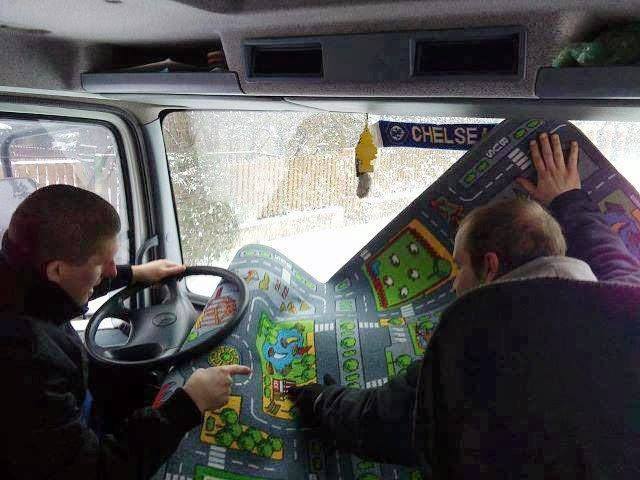 Prezentace
Cca 10 minut
Poutavě
Na závěr shrnutí
O co se jedná
Produkty
Výhody, nevýhody
Přínos
Aj.
Mapové zdroje
Analogové zdroje v kartografii: mapové sbírky, analogová mapová a atlasová díla 
možnosti využití starých map a atlasů k získání dat pro tvorbu map různého zaměření; kritická analýza, kritéria použitelnosti, ohraničení a rizika
Státní mapová díla, významná produkce map a atlasů v soukromém sektoru (autoatlasy, turistické mapy, aj.) 
Digitální zdroje dat; data, informace a znalosti na Internetu; elektronické atlasy 
Využití a hodnocení zdrojů protorových dat a informací pro tvorbu map, a to domácích, evropských a globálních
ČR a budování digitálních datových zdrojů: civilní a vojenský sektor
ZABAGED (Základní báze geografických dat), DMR (digitální modely reliéfu Armády ČR)
Jednotné digitální mapové dílo ČR: teoretické předpoklady, koncepce, praktické požadavky; implementace. 
Digitální fotogrammetrie a mapová díla v ČR.
Evropa: digitální mapové zdroje v rámci Evropské unie 
(SABE, MEGRIN, PETIT, aj.) 
Současné evropské projekty: INSPIRE (Infrastructure for Spatial Data in Europe), EuroSpec (European Specifications for reference data), EuroRegionalMap (1:250 000 Topographic Database), EuroGlobalMap (Contribution to the Global Map
Evropa: digitální zdroje dat a informací v zemích mimo EU: ABDS, aj. 
Tvorba, koncepce a implementace Evropské geografické informační infrastruktury 
 LaClef (Metadata Information Service), ESMI (Linking Metadata Providers), ETEMII (European Territorial Management Information Infrastructure)
Statistické zdroje v ČR, EU (Euroistat aj.) a ve světě (OSN, FAO, aj.) 
Svět: Globální mapování a Globální prostorová datová infrastruktura. 
FGDC (Federal Geographic Data Committee, USA), Geo-Connections (Canada), NGDF (Ntional Geospatial Data Framework, U.K.),Digital Chart of the World, GM (Global Map), GSDI (Global Spatial Data Infrastructure
Svět: Digitální planeta Země a Geografická datová báze OSN
Témata prezentací
Přibližné 
datum
Úkol
Jste kurátory letošní soutěže NEJLEPŠÍHO MAPOVÉHO DÍLA ROKU na danou tématiku. 
Protože jste v této soutěži zároveň porotou, vyberte letošních 5-10 vítězů. Vytvořte katalog soutěže a vyzdvihněte v něm specifické aspekty týkajících se zaměření soutěže.
You are the curator of this year‘s:
THE BEST MAP SERIES
COMPETITION on topic….
Assume the role of the jury yourself and select this year‘s 5 – 10 winners. Create a catalogue for the competition, highlighting those aspects specifically related to the purpose of the competition.
6 - 7 členné skupiny
Tématika:
Mapy pro mobilní přístroje / Maps for portable devices 
Big data
Crowdsourced cartography
3D maps
Interaktivní mapy / Interactive maps
Do 14. 10. 2014 (IS) + 22. 10. (prezentace produktu)
Lískovec
Faltejsková
Kevický
Kucharčík
Grossmannová
SKUPINY
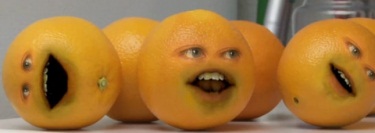 Děkuji za pozornost!